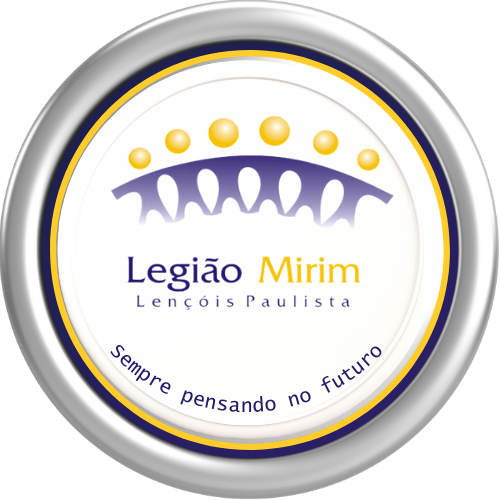 Mudanças e desafios ao ingressar no mundo do trabalho
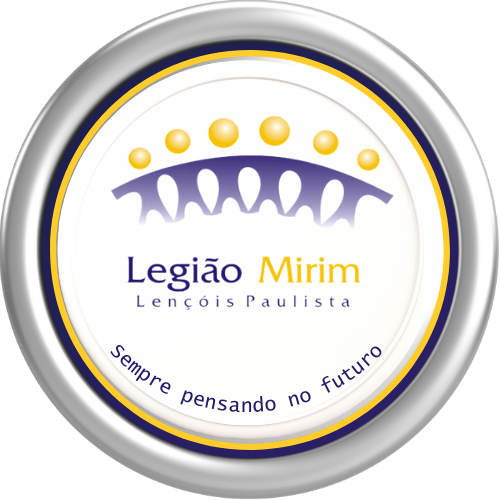 “O que vocês acham que muda ao começar a trabalhar?”
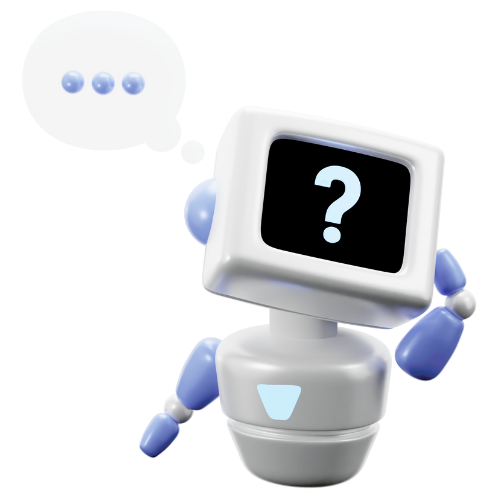 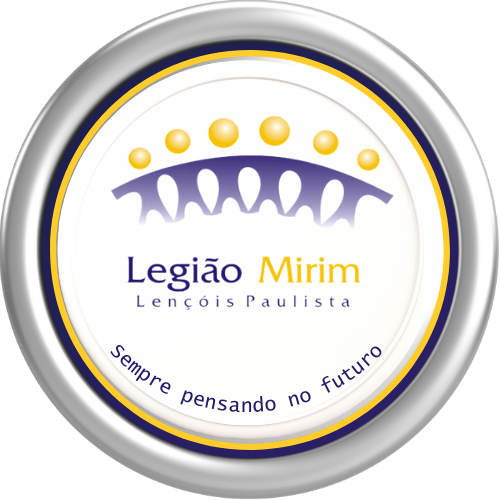 Mudanças ao Ingressar no Mundo do Trabalho

Rotina e responsabilidades

Comunicação e hierarquia profissional

Expectativas vs. realidade
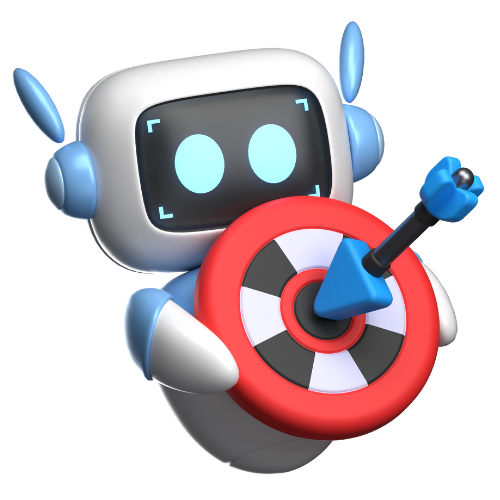 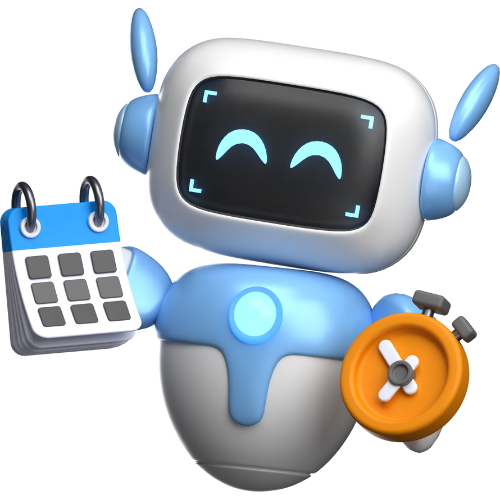 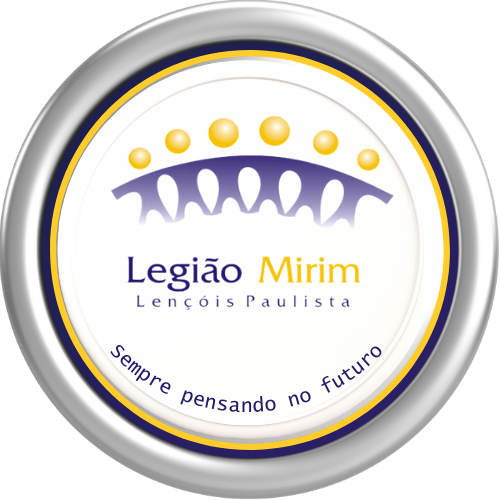 Desafios Comuns


Falta de experiência e adaptação


Conflitos e relacionamento interpessoal


Gestão de tempo e produtividade
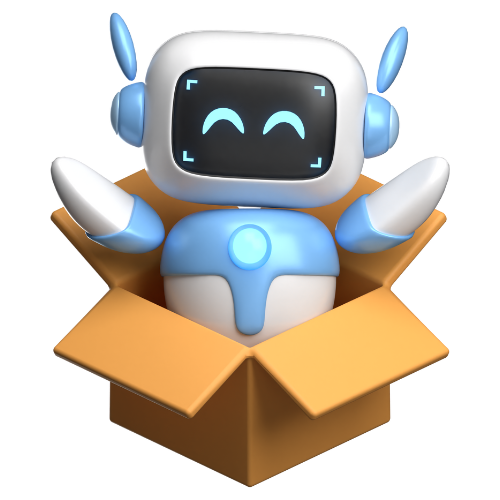 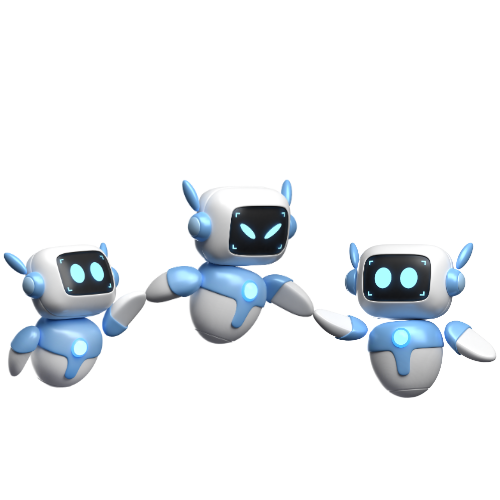 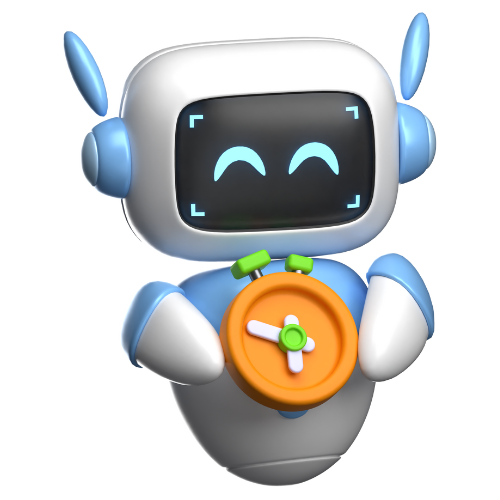 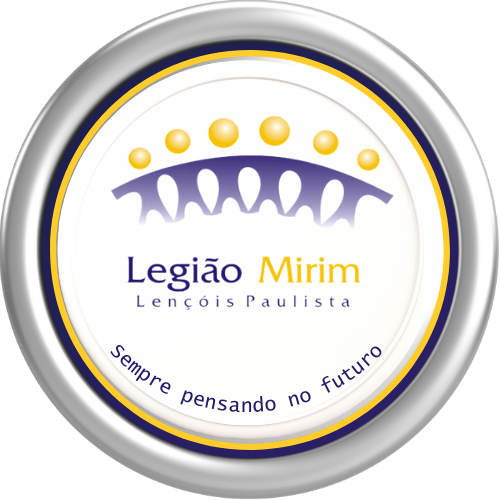 Competências Essenciais para o Sucesso


Inteligência emocional


Trabalho em equipe


Adaptabilidade e aprendizado contínuo
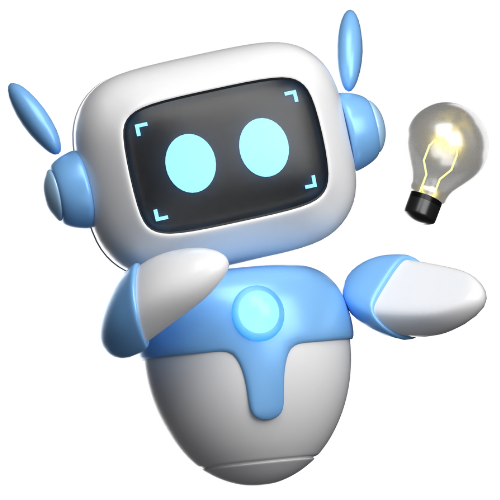 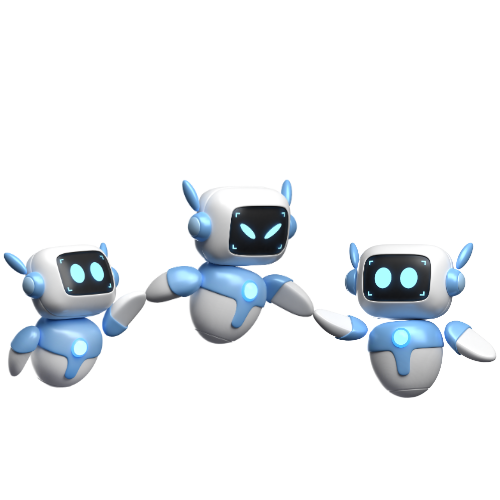 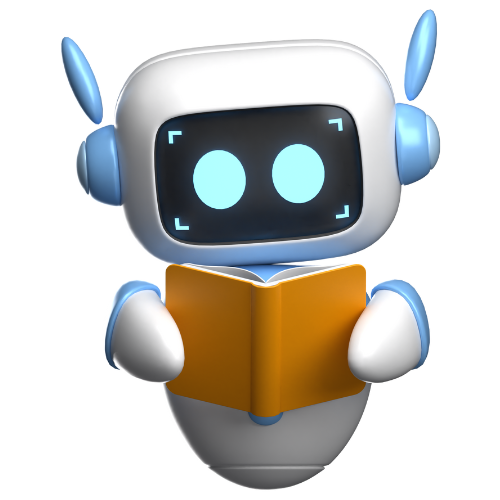 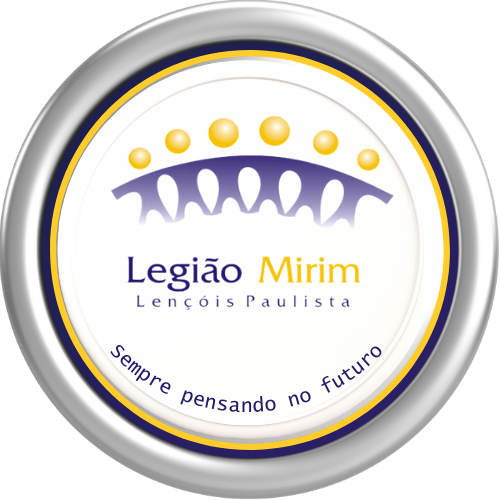 Cenário Atual do Mercado de Trabalho


Tecnologia e novas formas de trabalho


Empregabilidade e áreas em alta
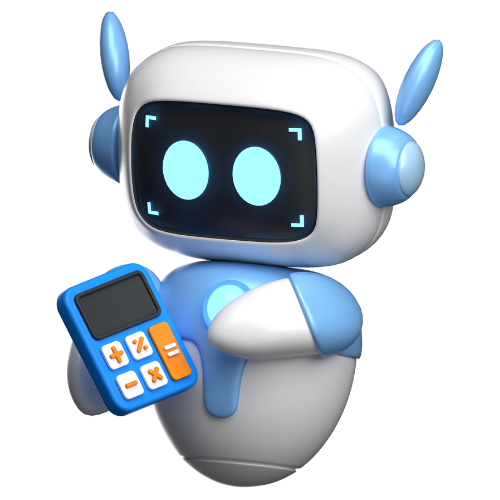 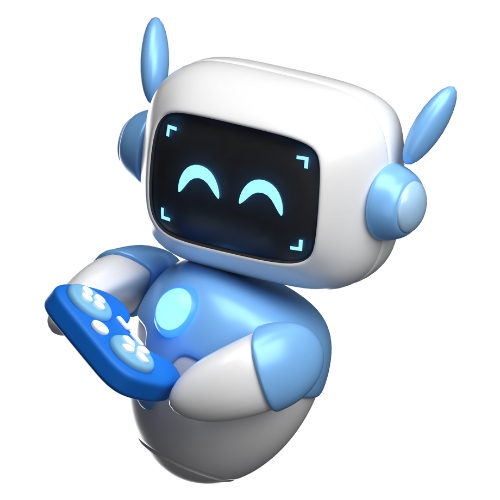 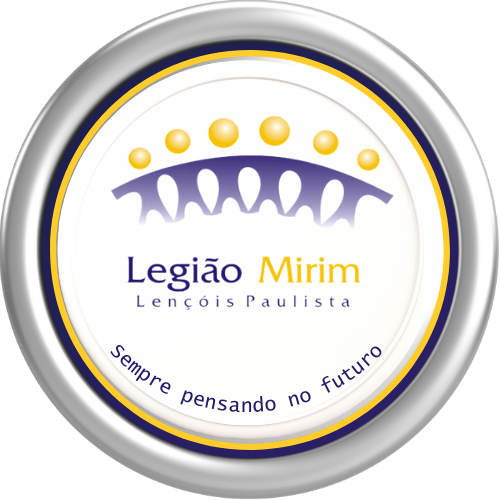 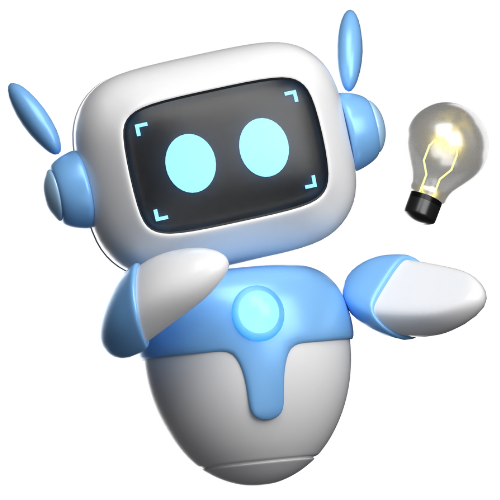 BRAINSTORM
1. O QUE FAZER QUANDO UM CHEFE FAZ CRÍTICAS DURAS?

📌 Situação:Marcos começou a trabalhar como assistente administrativo há um mês. 
Ele cometeu um erro ao preencher uma planilha e o chefe chamou sua atenção na frente dos colegas, dizendo em um tom ríspido:

🎭 Simulação: Dois alunos representam Marcos e o chefe.
🗣 "Você precisa prestar mais atenção! Se continuar errando assim, vai prejudicar o trabalho da equipe.“

🔹 Pergunta: Como Marcos deve reagir? O que ele pode fazer para aprender com essa situação?
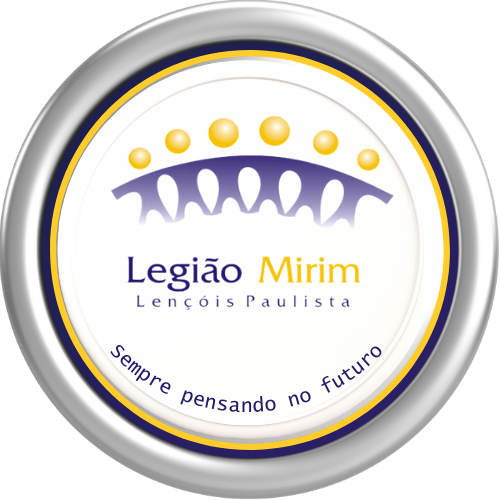 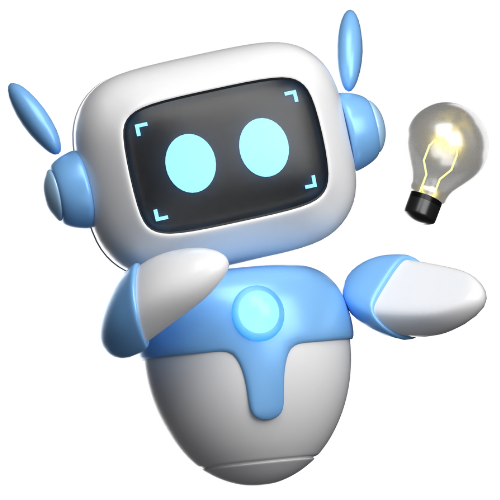 2. COMO LIDAR COM UM COLEGA QUE NÃO COLABORA?

📌 Situação:Ana e Carlos trabalham juntos em um escritório. 
O chefe pediu que preparassem um relatório até sexta-feira. 
Ana está se esforçando, mas Carlos procrastina, não responde mensagens e sempre dá desculpas. 
Na quinta-feira, Ana percebe que Carlos não fez sua parte.

🎭 Simulação: Dois alunos representam Ana e Carlos. Um terceiro pode interpretar um colega que dá conselhos para Ana.

🔹 Pergunta: O que Ana pode fazer? Deve falar com Carlos ou diretamente com o chefe?
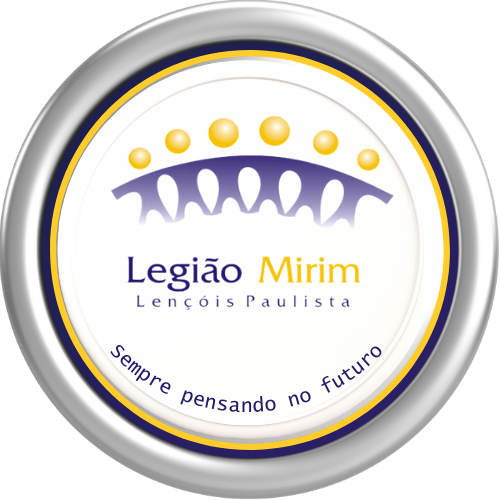 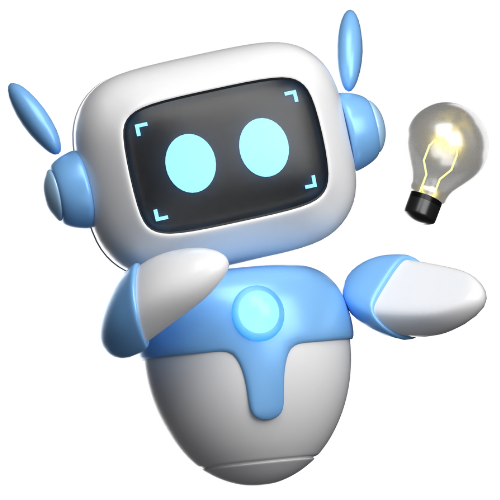 3. COMO SUPERAR O MEDO DE FALAR EM PÚBLICO NO TRABALHO?

📌 Situação:Beatriz foi contratada para um estágio e, após duas semanas, seu chefe pede para que ela apresente um resumo de um relatório para a equipe. 
Ela começa a tremer e sua mente fica em branco.

🎭 Simulação: Um aluno representa Beatriz e outro pode fazer o papel do chefe. 

🔹 Pergunta: O que ela pode fazer para se sentir mais segura?
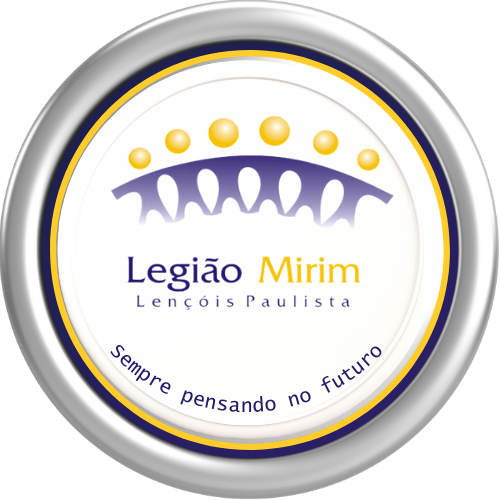 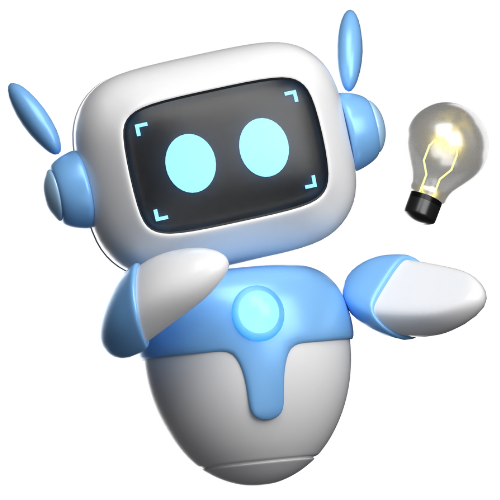 4. É MELHOR PEDIR AJUDA OU TENTAR RESOLVER TUDO SOZINHO?

📌 Situação:João começou a trabalhar como auxiliar de escritório e recebeu a tarefa de cadastrar novos clientes no sistema. 
Ele não sabe como fazer e tem medo de parecer incompetente se perguntar. Ele decide tentar sozinho, mas acaba cadastrando os clientes de forma errada.

🎭 Simulação: Um aluno interpreta João, outro faz o papel de um colega de trabalho, e um terceiro pode ser o chefe que descobre o erro.

🔹 Pergunta: O que João deveria ter feito? Quando é o momento certo de pedir ajuda?
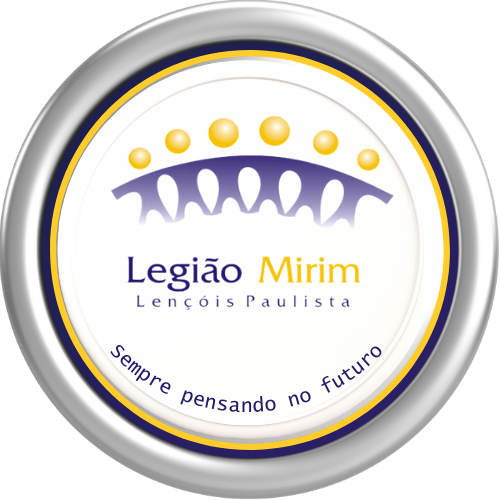 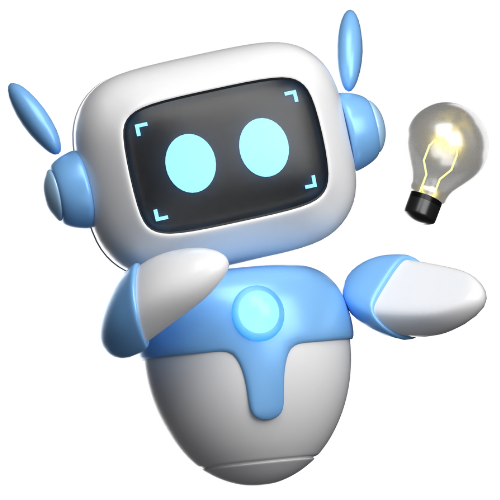 5. COMO SE DESTACAR POSITIVAMENTE NO PRIMEIRO EMPREGO?

📌 Situação:Carlos e Luísa começaram a trabalhar na mesma empresa no mesmo dia. 
Carlos faz apenas o básico do trabalho e espera ordens, enquanto Luísa é proativa, pergunta se pode ajudar e sugere pequenas melhorias na organização dos arquivos. Um mês depois, o chefe elogia Luísa na reunião da equipe.

🎭 Simulação: Dois alunos representam Carlos e Luísa, e um terceiro faz o papel do chefe dando feedback.

🔹 Pergunta: O que Luísa fez de diferente? Como Carlos poderia melhorar sua atitude?
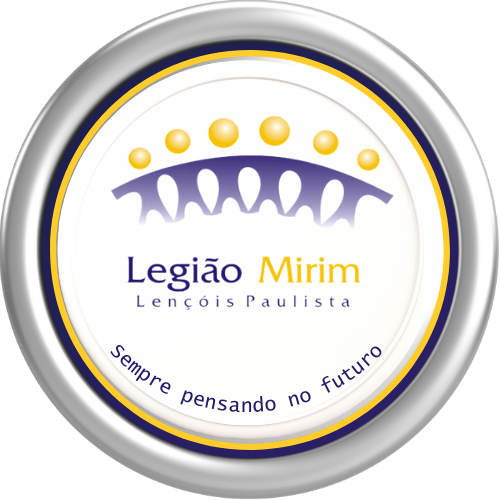 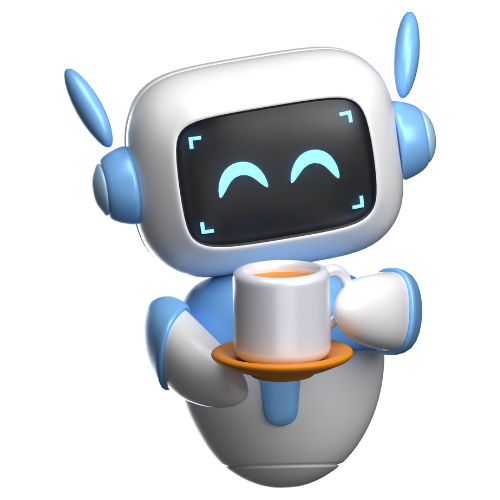 Conclusão


O que você aprendeu hoje?

Como se preparar melhor para essa transição?
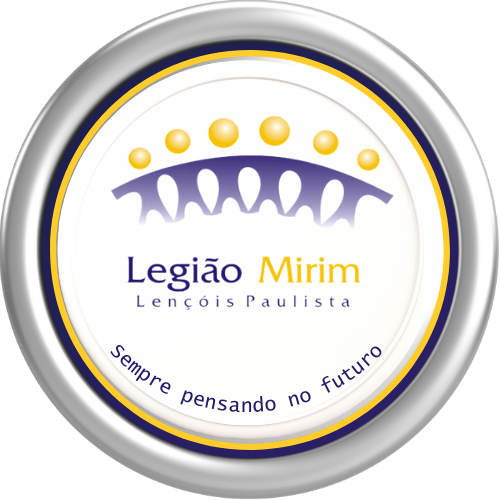 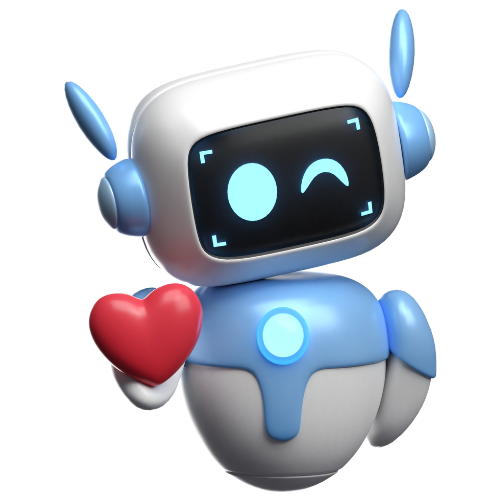 OBRIGADA POR PARTICIPAR!!!